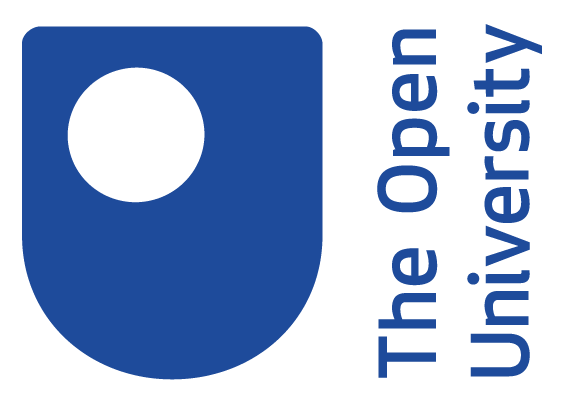 Getting Started with Scholarship
Trevor Collins and Mark Jones
Wednesday, 8th December 2021
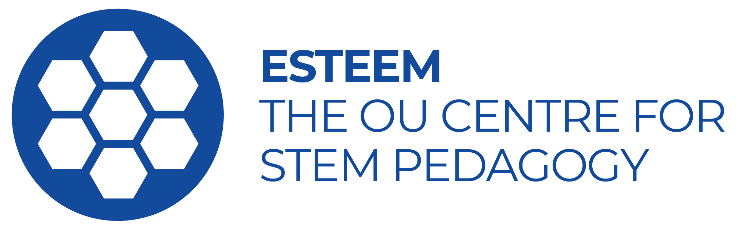 https://bit.ly/gsws-dec-2021-slides
esteem@open.ac.uk
www.open.ac.uk/esteem
@OU_eSTEeM
Overview
Welcome and introductions (https://padlet.com/esteem/gsws_dec_2021)
Definitions of Scholarship (of Teaching and Learning)
Interrelationships of teaching and research
Stages of Scholarship of Teaching and Learning (SoTL)
Thinking about your own project
Further info – SoTL in STEM BOC, websites and journals
Wednesday, 8th December 2021
eSTEeM - Getting Started with Scholarship
2
[Speaker Notes: Mark – Slides 1 to 7
Trevor – Slides 8 to 15
Mark – Slides 16 to 20
Trevor – Slides 21 to 25]
Activity 1: Defining Scholarship
How would you define scholarship?
Are there any other terms you would associate with scholarship?
Wednesday, 8th December 2021
eSTEeM - Getting Started with Scholarship
3
Definitions of Scholarship
Scholarship (of Teaching and Learning)
is focused on improving and supporting learning through teaching practices
includes reflection on our teaching and the learning of our students, … and the implementation of improvements
requires knowledge of the discipline-specific area that is being taught, and about learning and teaching
involves dissemination of teaching practices for public/peer scrutiny
Scholarship at the OU
Scholarship is a term used to cover activities that lead to evidence-informed development of our learning and teaching 
Other terms associated with scholarship
Action Research
Educational Inquiry
Pedagogic Research
Wednesday, 8th December 2021
eSTEeM - Getting Started with Scholarship
4
Interrelationships of teaching and research
Wednesday, 8th December 2021
eSTEeM - Getting Started with Scholarship
5
Activity 2: What is SoTL for?
What is your impetus for being interested in SoTL?
What does SoTL offer?
Wednesday, 8th December 2021
eSTEeM - Getting Started with Scholarship
6
What is SoTL for?
What SoTL can do
Offers space to understand issues around teaching and learning
Provide evidence to identify and address issues in module design and delivery
Provide a basis for determining whether an intervention or change in practice  is successful
What SoTL can’t do
Provide a silver bullet to overcome issues of retention and attainment
Provide absolute evidence of cause and effect
Wednesday, 8th December 2021
eSTEeM - Getting Started with Scholarship
7
[Speaker Notes: Mark to finish this slide and handover]
Stages of Research
Starting from what you know…
Thinking about your own discipline areas, what are the stages of research?
How might they compare to the stages for pedagogic research?
Wednesday, 8th December 2021
eSTEeM - Getting Started with Scholarship
8
[Speaker Notes: Trevor]
Stages in SoTL
7 Steps to Pedagogic Research (PedRIO)
Six unfolding stages (Glassick et al., 1997)
Identify a research question
Consider theoretical underpinnings
Formulate a research methodology
Obtain ethical approval
Analyse data appropriately
Disseminate your findings
Collaborate
Clear goals
Adequate preparation
Appropriate methods
Significant results
Effective presentation
Reflective critique
Charles Glassick, Mary Taylor and Gene Maeroff (1997) Scholarship Assessed: Evaluation of the Professoriate. San Francisco: Jossey-Bass.
Wednesday, 8th December 2021
eSTEeM - Getting Started with Scholarship
9
Activity 3: Goals and preparation
Think about a potential project you are interested in…
What are the goals of your project?
What initiated your interest in this project?
What is already known about the topic
From existing evidence 
From shared practice 
From the research literature
What would be your question(s) at this stage of the research?
Wednesday, 8th December 2021
eSTEeM - Getting Started with Scholarship
10
Other factors to consider
What are the intended outcomes of the project?
To inform module development
For dissemination amongst colleagues
For external publication
How many people will be involved?
How much time do you have?
Wednesday, 8th December 2021
eSTEeM - Getting Started with Scholarship
11
Identifying the issues
When you have a research question and clear goals…
What data already exists?
What do you still need to know?
What methods might be appropriate?
Wednesday, 8th December 2021
eSTEeM - Getting Started with Scholarship
12
Finding Institutional Data
OU student data
https://openuniv.sharepoint.com/sites/mi/data-and-student-analytics 
Learning Analytics
Analytics 4 Action 
A4A Home
OU Analyse
OU Analyse website
OU Analyse Dashboard
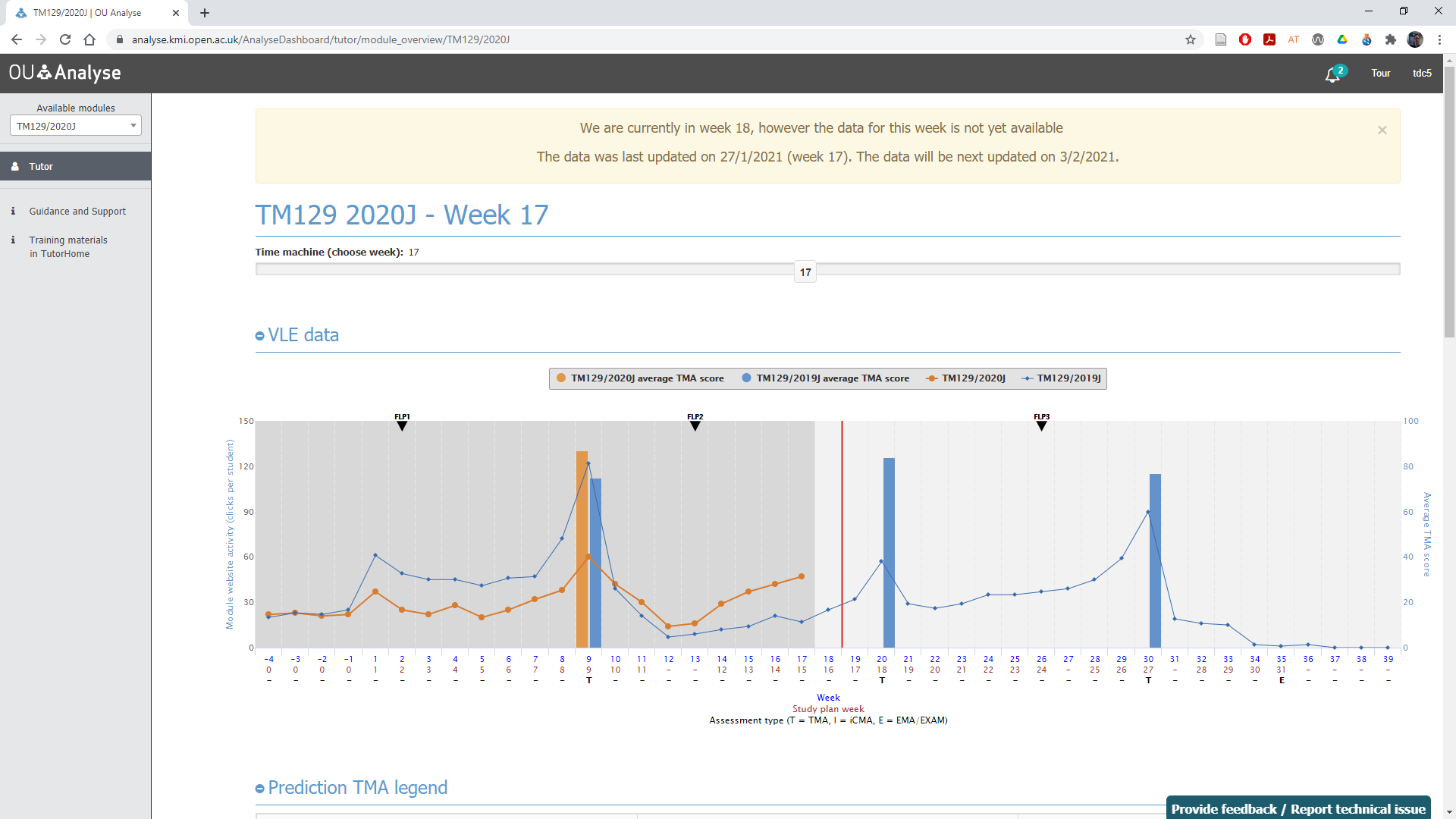 Wednesday, 8th December 2021
eSTEeM - Getting Started with Scholarship
13
Finding OU Knowledge
OU Intranet – A to Z…
Assessment Hub
Learning Design
Open Research Online
Scholarship Exchange
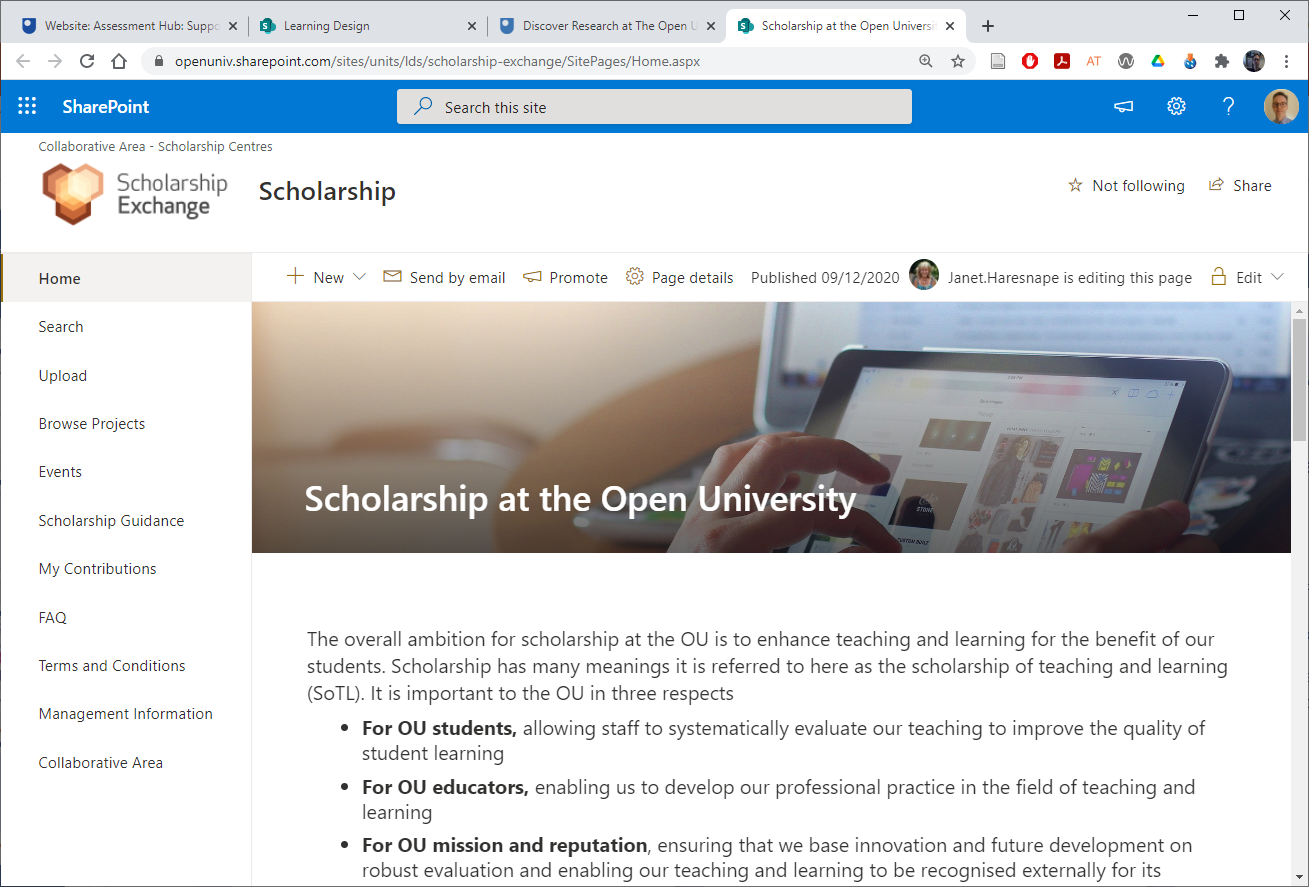 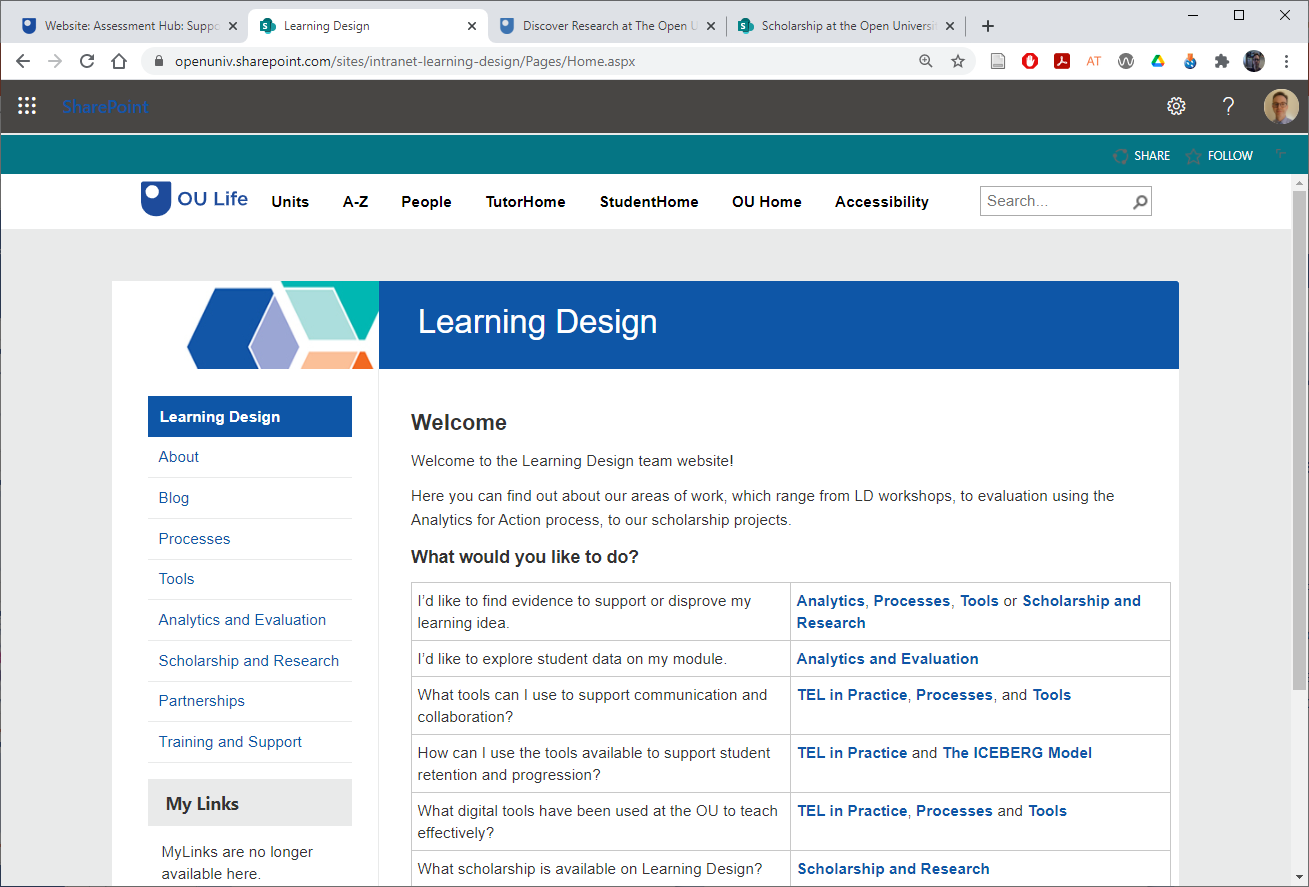 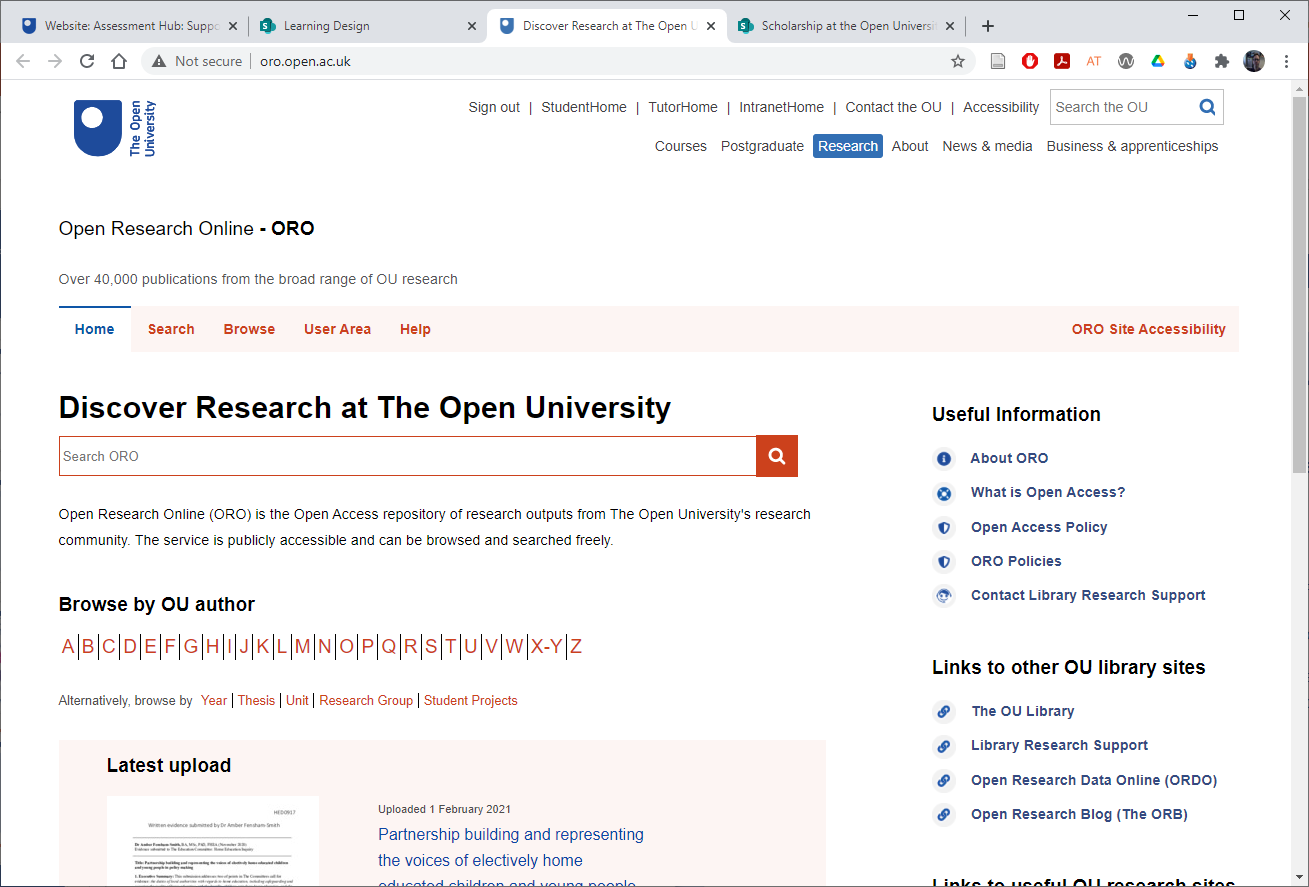 Wednesday, 8th December 2021
eSTEeM - Getting Started with Scholarship
14
HE Research, Policy and Practice
HE funding councils/regulators
https://officeforstudents.org.uk 
https://www.sfc.ac.uk 
https://www.hefcw.ac.uk 
https://www.economy-ni.gov.uk/topics/higher-education
Quality Assurance Agency for Higher Education (QAA)
http://www.qaa.ac.uk
Higher Education Statistics Agency
https://www.hesa.ac.uk 
Advance HE
https://www.advance-he.ac.uk
Jisc
https://www.jisc.ac.uk
Wednesday, 8th December 2021
eSTEeM - Getting Started with Scholarship
15
[Speaker Notes: Trevor to finish this slide and handover]
Choosing appropriate methods
What the methods can be used for and when…
Questionnaires: Useful for getting snapshots in time, getting quantifiable data, identifying the situation before and after a change. Not so good for identifying feelings and attitudes.
Observations (face to face and online): Useful for understanding what students actually do (rather than what they say they do in activities).
Interviews/focus groups: Useful for gathering in-depth data, including feelings and attitudes. Can be used at any point in the research cycle.  Generates a lot of data to analyse.
Wednesday, 8th December 2021
eSTEeM - Getting Started with Scholarship
16
[Speaker Notes: Mark]
Choosing appropriate methods
What the methods can be used for and when…
Documentary evidence: Useful for identifying the current state of play and whether any changes have occurred after making changes (e.g., teaching and assessment materials, student assignments, policy documents).
Learning analytics: Provides data on student activity, can be used at any time in research cycle.
Research diaries by students: Useful for gathering data over time and gives some control to the student.
Research diaries by researcher: Useful for gathering data over time and provides a basis for analytical notes.
Wednesday, 8th December 2021
eSTEeM - Getting Started with Scholarship
17
Practical considerations and approvals
Ethics
The OU’s Human Research Ethics Committee website has an ethics checklist and guidance (see HREC website)
Access to Students
The Student Research Project Panel oversees the involvement of students in research (e.g. max 4 times per year) see SRPP website for application form and guidance
Data Protection
Freedom of Information and GDPR compliance – Information Governance Liaison Officers (IGLOs) record OU datasets in the Information Asset Register (IAR)
Staff Survey Project Panel
Approval required for surveys with more than 30 staff (see SSPP website for guidelines and application form)
Wednesday, 8th December 2021
eSTEeM - Getting Started with Scholarship
18
Activity 4: Knowledge and skills gaps
For your chosen area of interest
What data already exists?
What do you still need to know?
What methods might be appropriate?
Needs analysis
What knowledge and skills do you already have in relation to
Planning your scholarship project
Identifying and reviewing the literature
Selecting appropriate methods
What skills do you need to acquire or develop?
Wednesday, 8th December 2021
eSTEeM - Getting Started with Scholarship
19
Dissemination (and reflective critique)
OU events
School or faculty seminars
e-Learning and OpenTEL events
eSTEeM conference talks and workshops
External events
Horizons in STEM Conference (June)
Advance HE Conference (July)
Publications
Wednesday, 8th December 2021
eSTEeM - Getting Started with Scholarship
20
[Speaker Notes: Mark to finish this slide and handover]
Further information – SoTL in STEM BOC
www.open.ac.uk/scholarship-of-teaching-and-learning-in-STEM
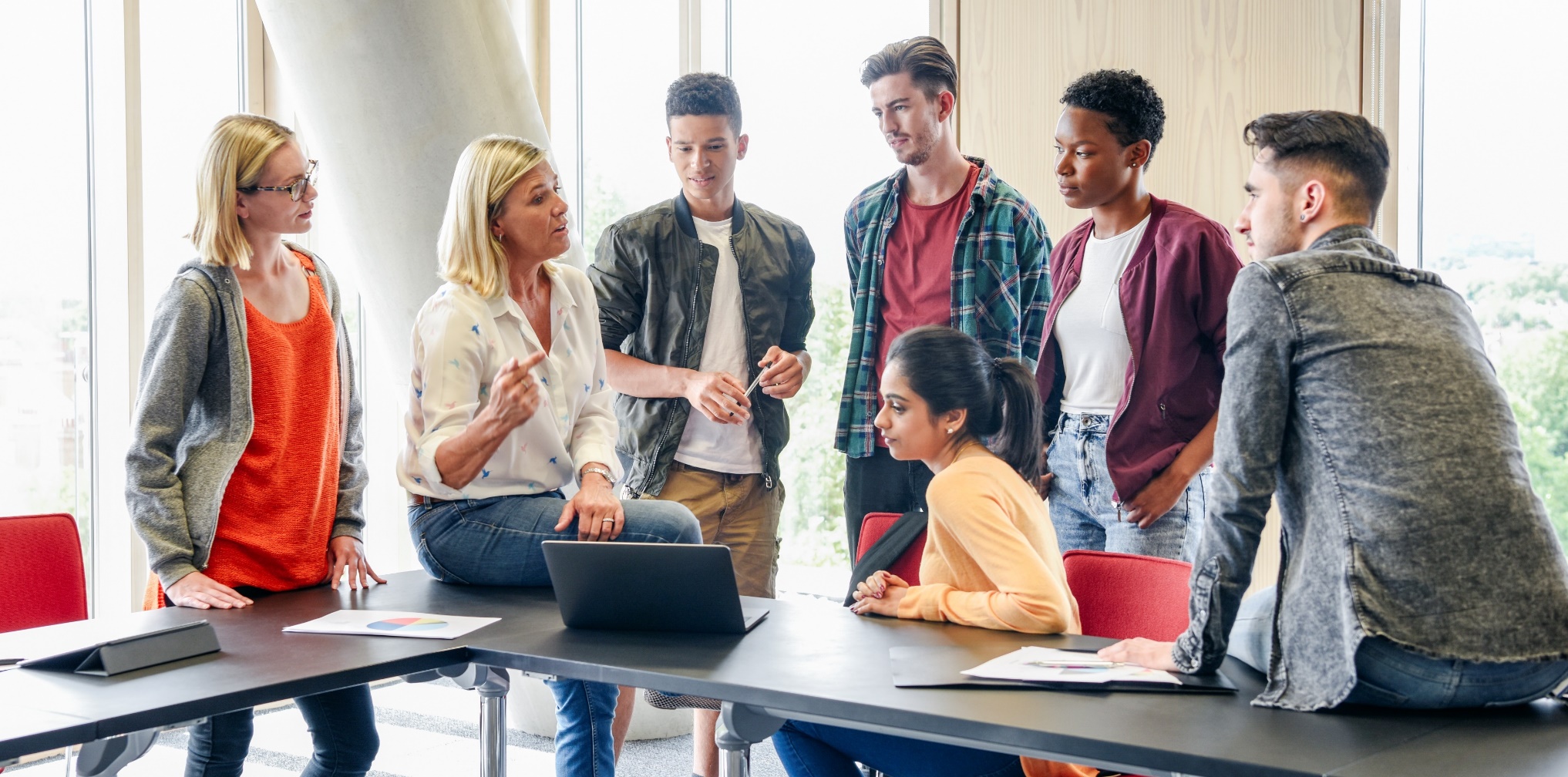 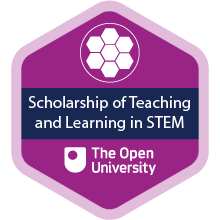 Wednesday, 8th December 2021
eSTEeM - Getting Started with Scholarship
21
[Speaker Notes: Trevor]
External websites on SoTL
Getting Started in Pedagogic Research within the STEM Disciplines
https://www.heacademy.ac.uk/system/files/pedagogic_research_guide_final_version_0.pdf 
University of Edinburgh SoTL
https://www.ed.ac.uk/institute-academic-development/learning-teaching/staff/sotl 
Heriot Watt University Learning and Teaching Academy SoTL guides
https://lta.hw.ac.uk/resources/scholarship-of-teaching-and-learning/
Plymouth University Pedagogic Research
https://www.plymouth.ac.uk/research/pedagogic-research 
University of York SoTL Network
https://www.york.ac.uk/staff/teaching/develop/sotl-network
University of Central Florida SoTL and Discipline Based Educational Research
https://fctl.ucf.edu/sotl-and-dber/
Vanderbilt University Guide to SoTL
https://my.vanderbilt.edu/sotl/
Wednesday, 8th December 2021
eSTEeM - Getting Started with Scholarship
22
Example Teaching and Learning Journals
Assessment and Evaluation in Higher Education
Distance Education
Higher Education Quarterly
Innovations in Education and Teaching International
International Journal for the Scholarship of Teaching and Learning
International Journal of Teaching and Learning in Higher Education
Journal of Further and Higher Education
Open Learning: The Journal of Open, Distance and e-Learning
Practice and Evidence of Scholarship of Teaching and Learning in Higher Education
Studies in Higher Education
Teaching in Higher Education
Also… Subject teaching and learning journals
Wednesday, 8th December 2021
eSTEeM - Getting Started with Scholarship
23
Overview
Welcome and introductions (https://padlet.com/esteem/gsws_dec_2021)
Definitions of Scholarship (of Teaching and Learning)
Interrelationships of teaching and research
Stages of Scholarship of Teaching and Learning (SoTL)
Thinking about your own project
Further info – SoTL in STEM BOC, websites and journals
Wednesday, 8th December 2021
eSTEeM - Getting Started with Scholarship
24
[Speaker Notes: Mark – Slides 1 to 7
Trevor – Slides 8 to 15
Mark – Slides 16 to 20
Trevor – Slides 21 to 25]
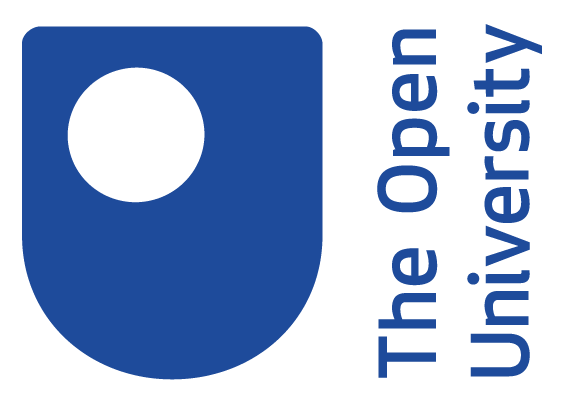 Getting Started with Scholarship
Trevor Collins and Mark Jones
Wednesday, 8th December 2021
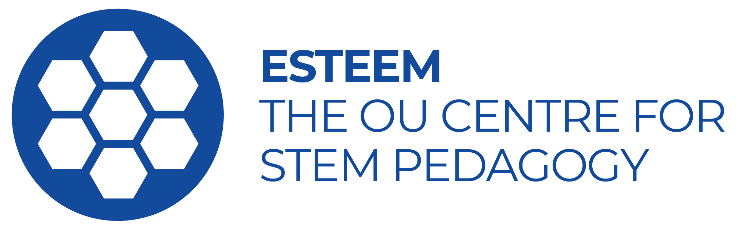 https://bit.ly/gsws-dec-2021-slides
esteem@open.ac.uk
www.open.ac.uk/esteem
@OU_eSTEeM